waterfall or agile?
István Zsolt Berta
istvan@berta.hu
press F5 to play the animation
waterfall 	vs	agile
gathers requirements, makes a plan and executes it
changing the plan is problematic, unwanted
customer feels benefits when plan is completed only
multiple iterations and continuous interaction with customer; less focus on planning
changes are embraced
frequent releases, adjustments made based on customer feedback
how waterfall works
1. requirements
	2. system design
		3. implementation
			4. testing
				5. deployment
					6+. maintenance
waterfall example
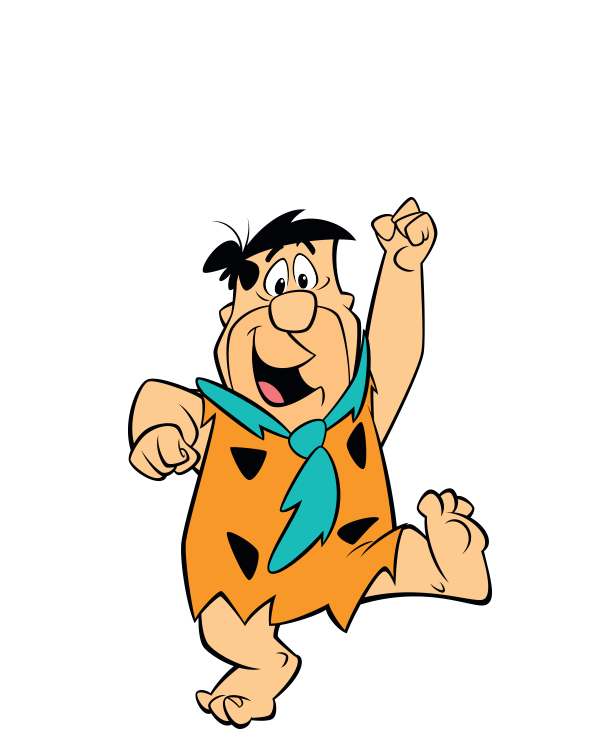 step 1: requirements
our customer...
... would like to get to the other side
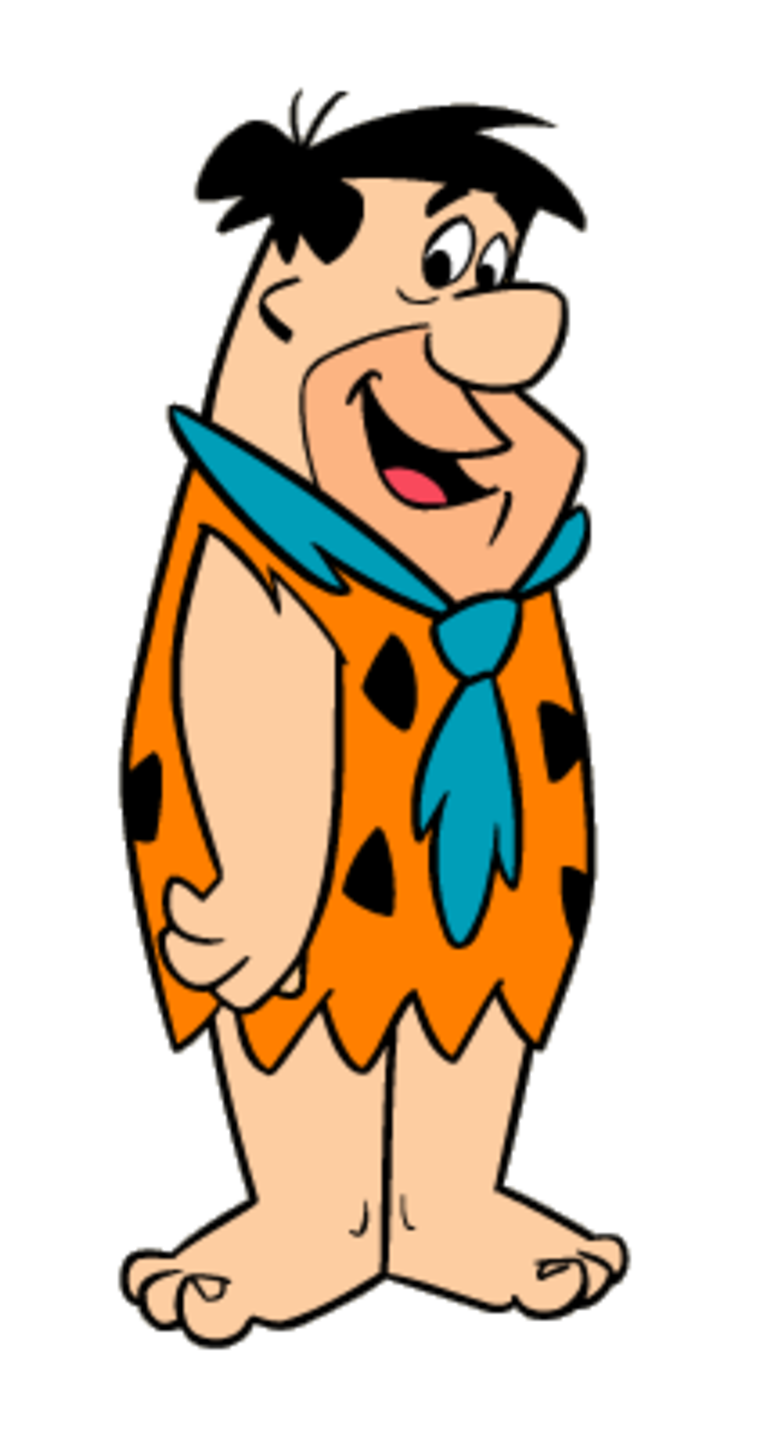 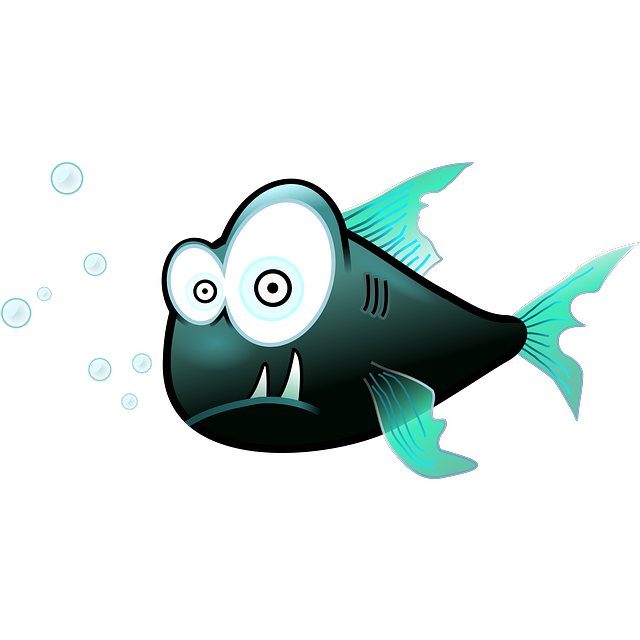 step 2: system design
customer cannot cross yet
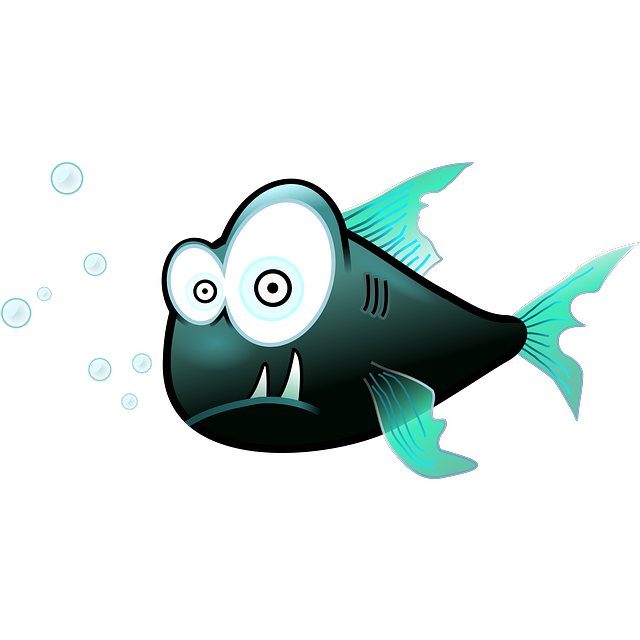 step 3: implementation
customer still cannot cross
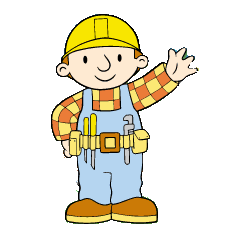 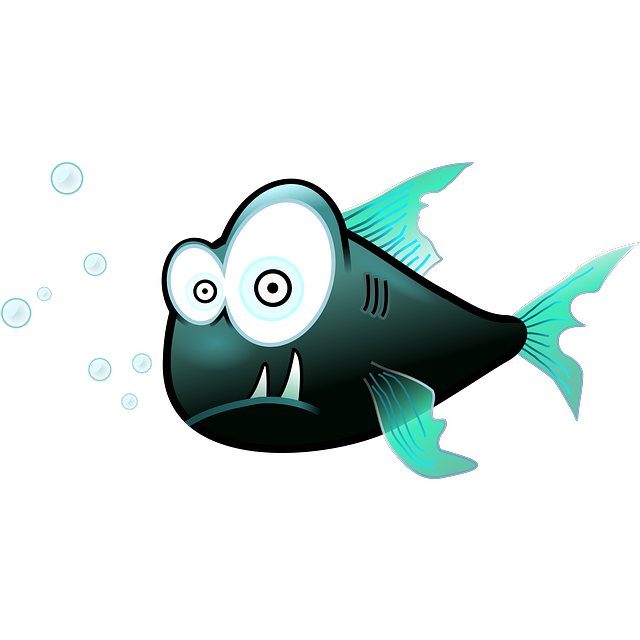 step 4: testing
customer still cannot cross
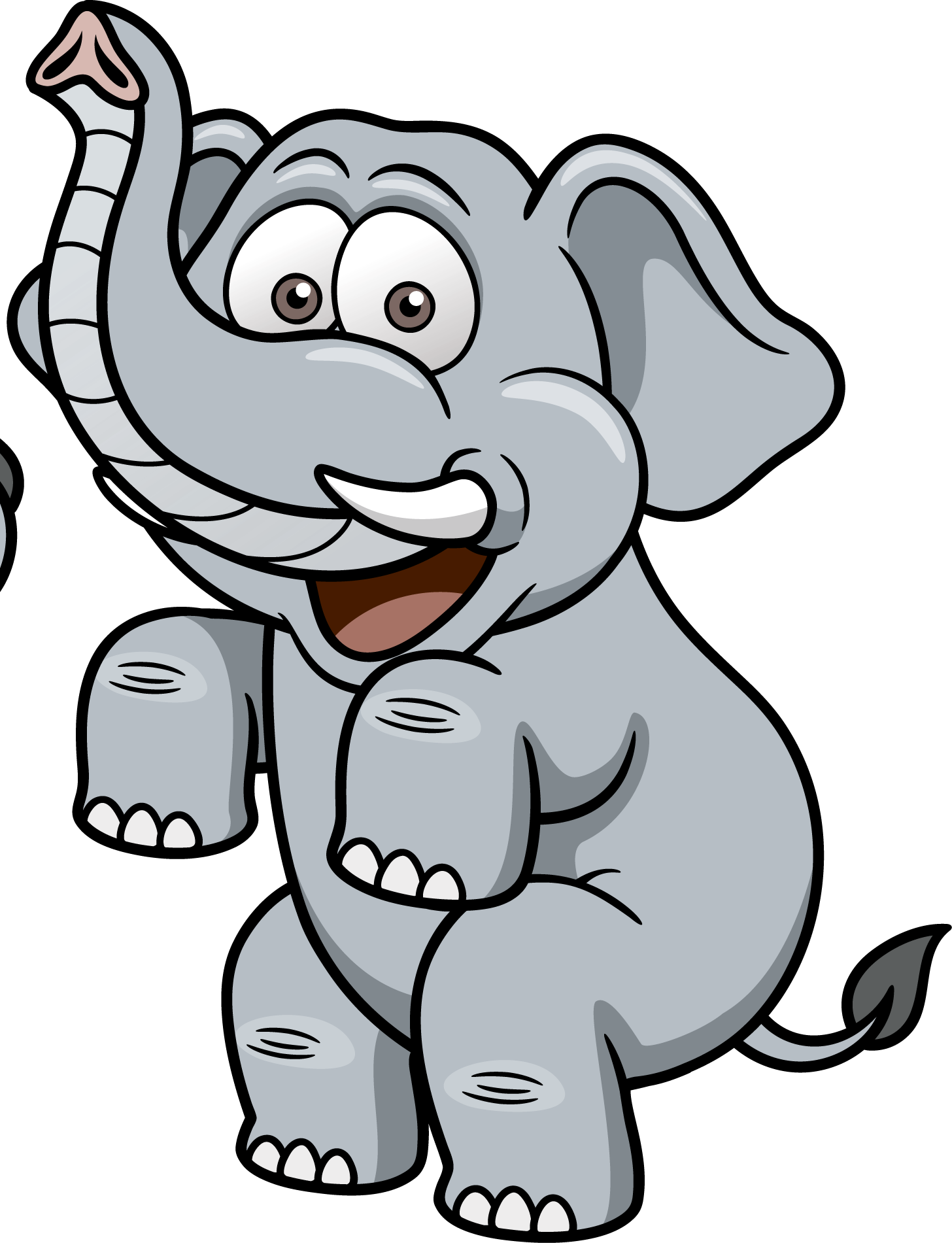 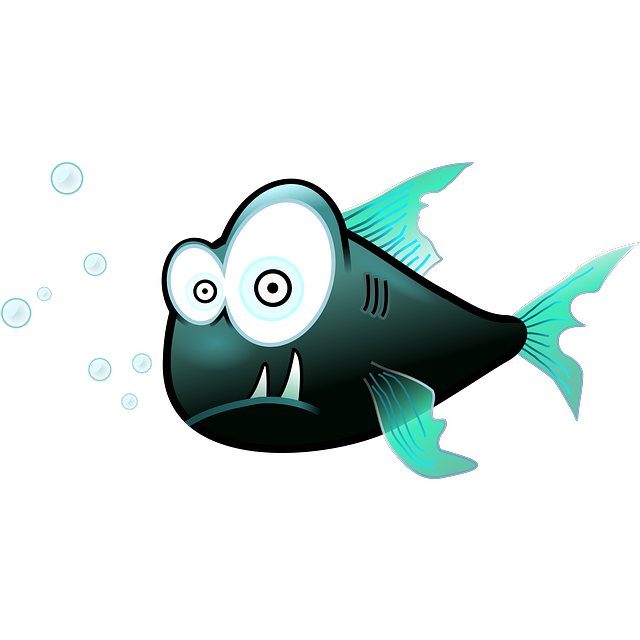 step 5: deployment
this is the first time customer can cross
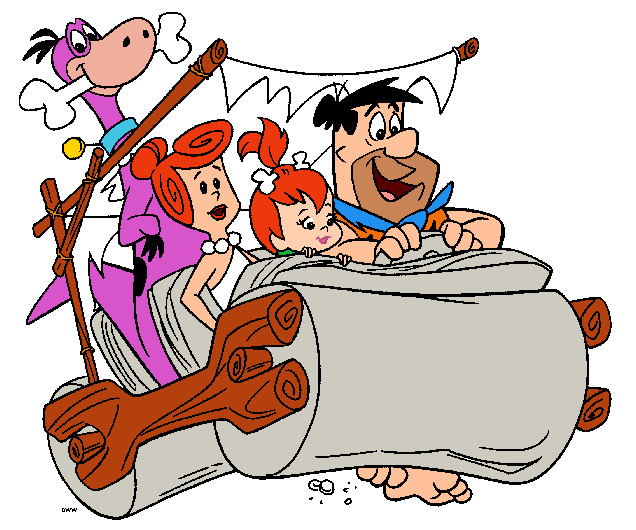 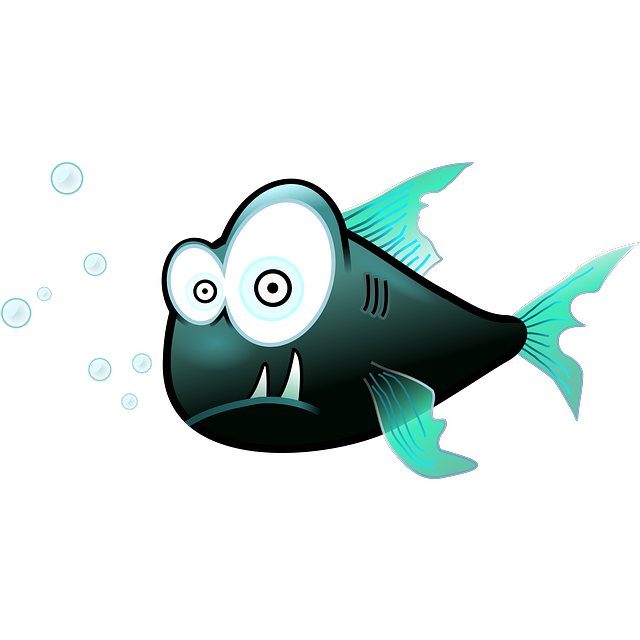 step 6+: maintenance
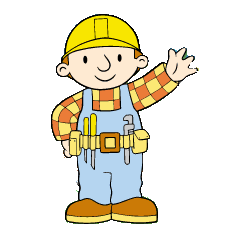 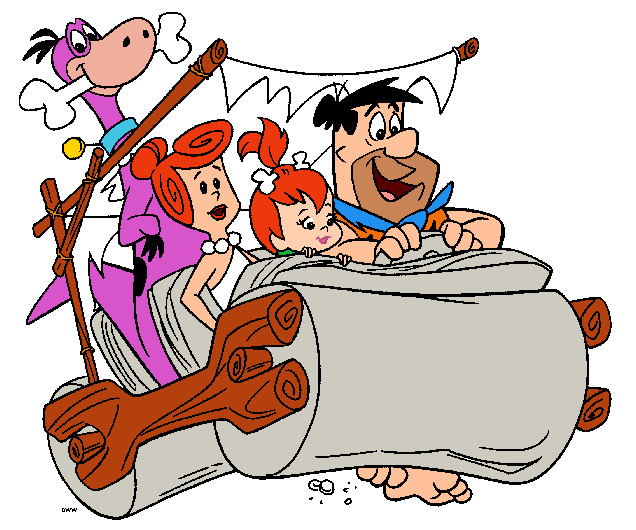 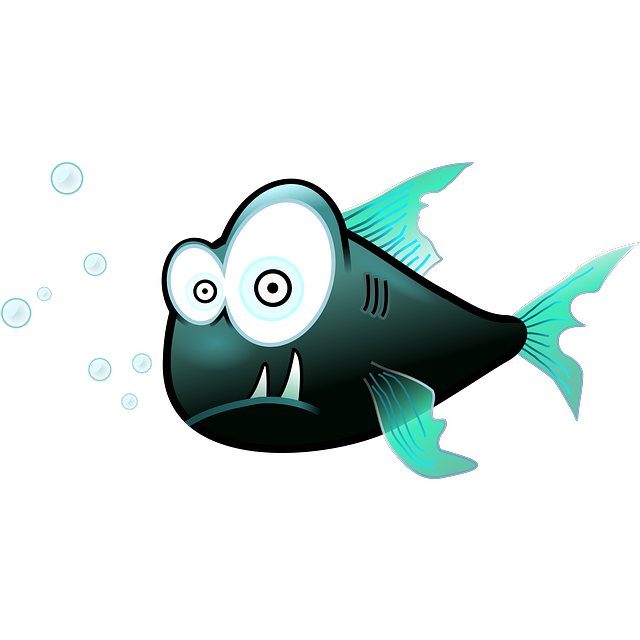 however, waterfall may fail, if
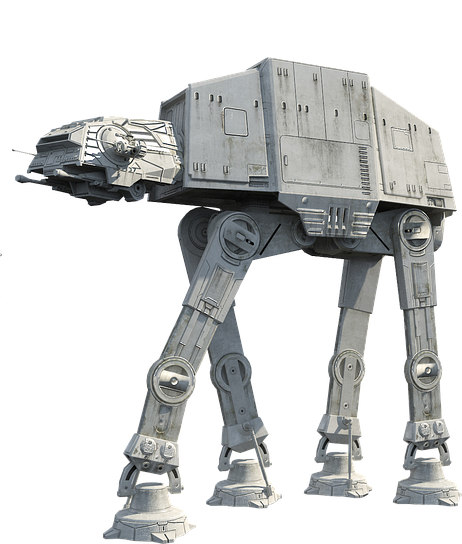 future capacity requirements not foreseen correctly
OOPS!
0
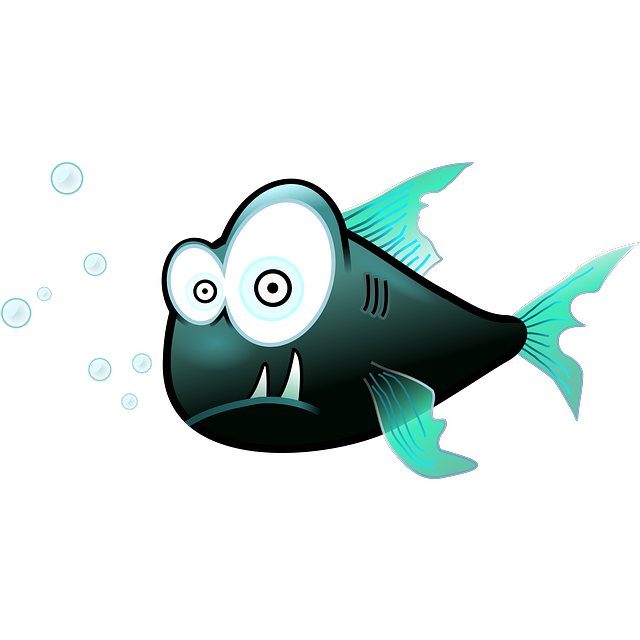 exact requirements were not known in advance
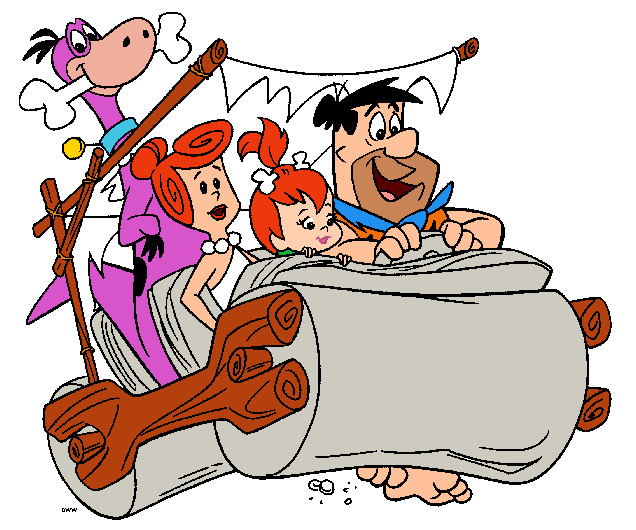 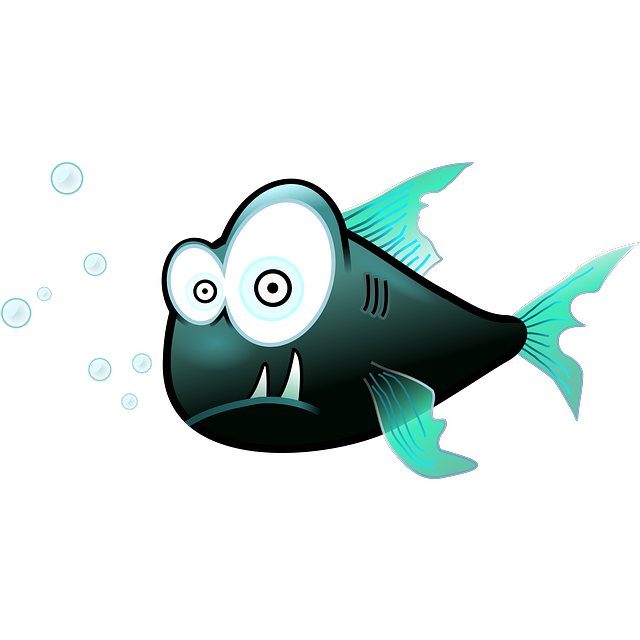 project exceeds budget and/or never finishes
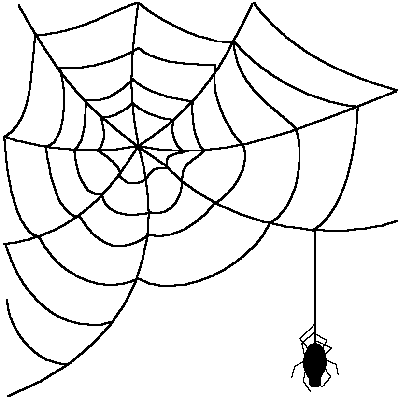 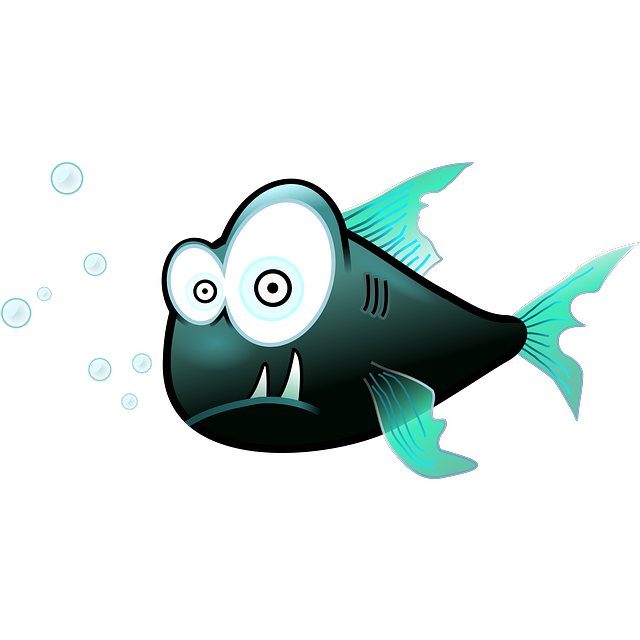 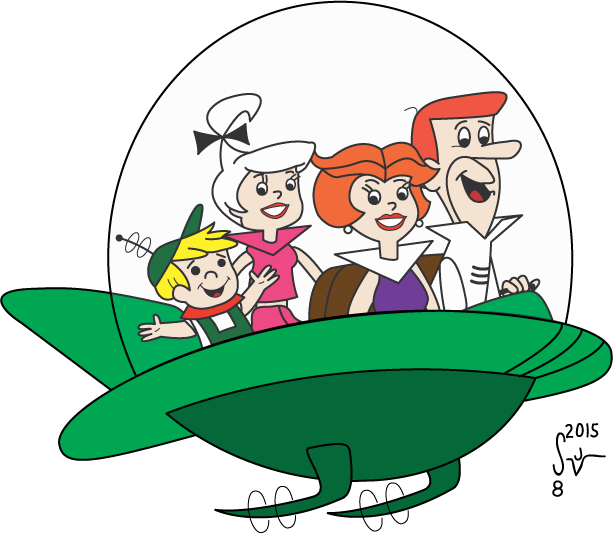 customer needs change and results are never used
wtf??
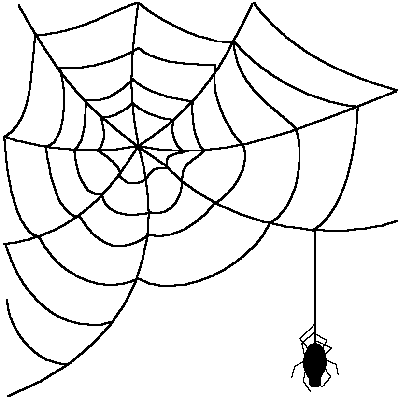 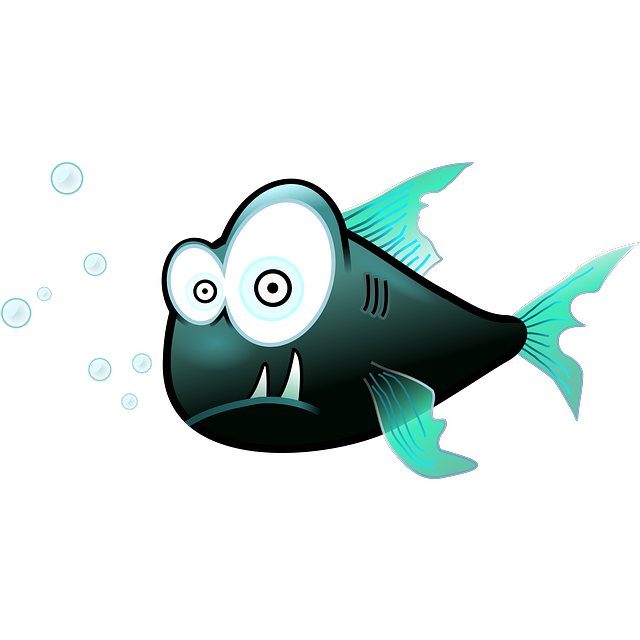 agile addresses these problems
how agile works
establish vision on what you want to achieve
release ’some’ deliverable in limited timeframe;deliverable must be directly useful for the customer, answering their need in some way
show deliverable to customer, gain their feedback
adjust what you want to do based on the feedback
 go back to (1), unless customer is satisfied
1st iteration: swim!
customer can cross, but solution is not user-friendly
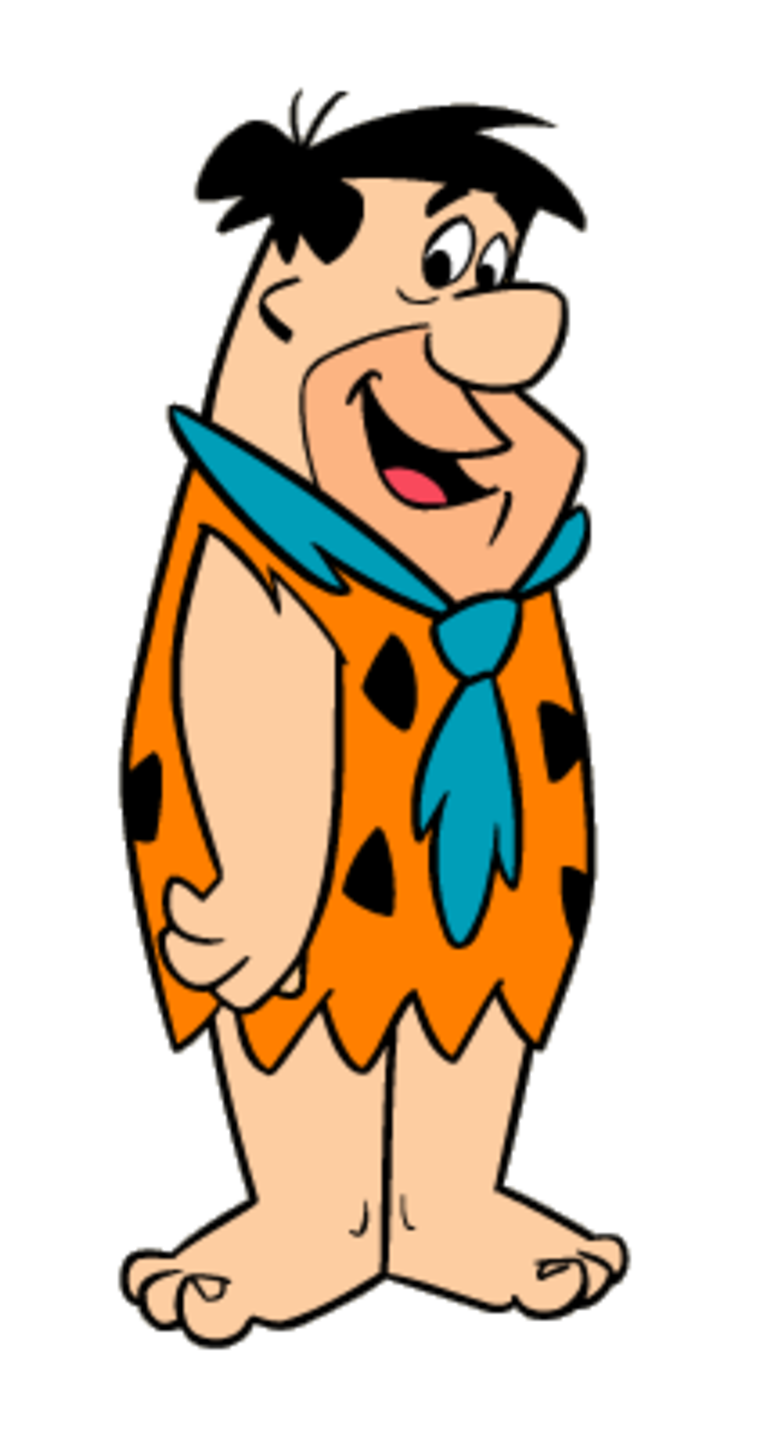 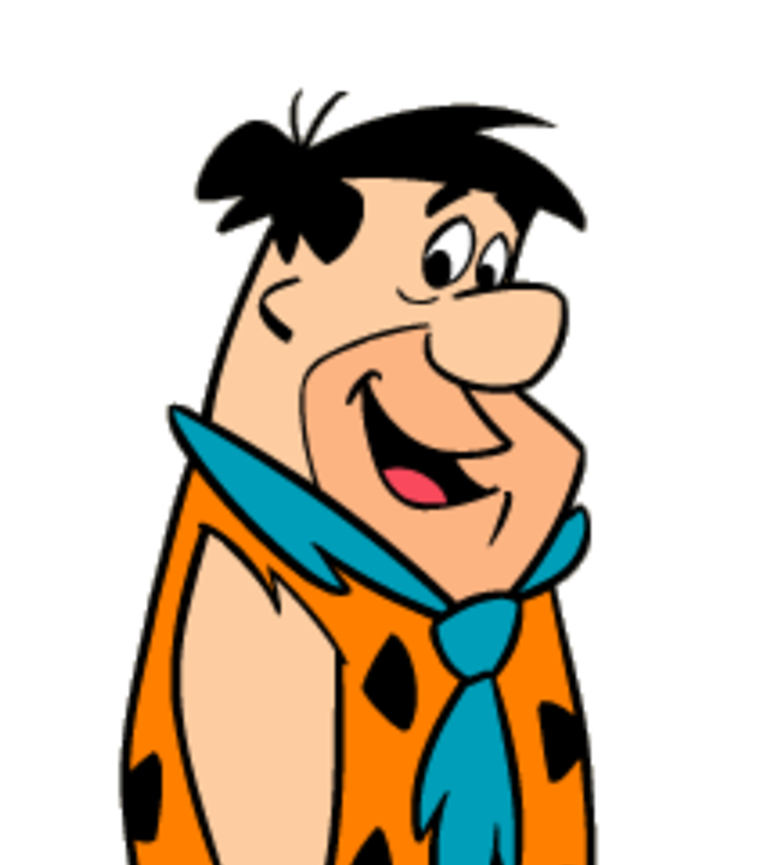 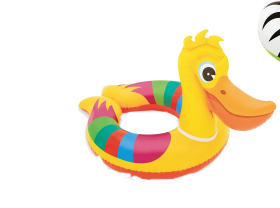 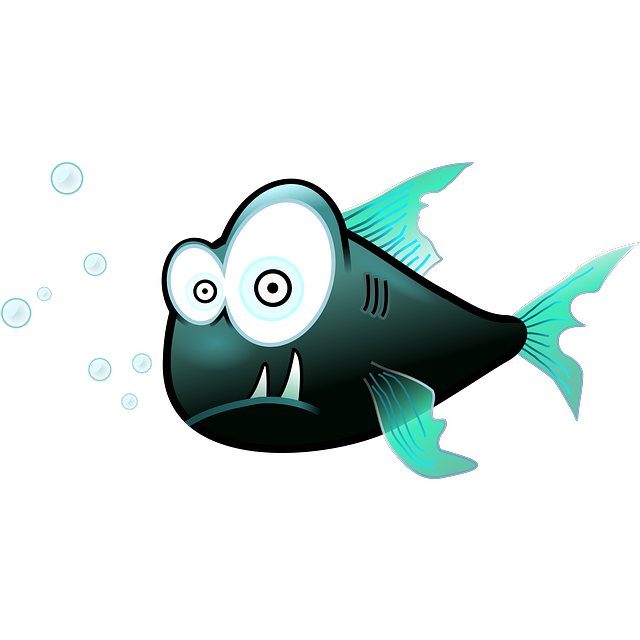 2nd iteration: a boat
more user-friendly but does not scale
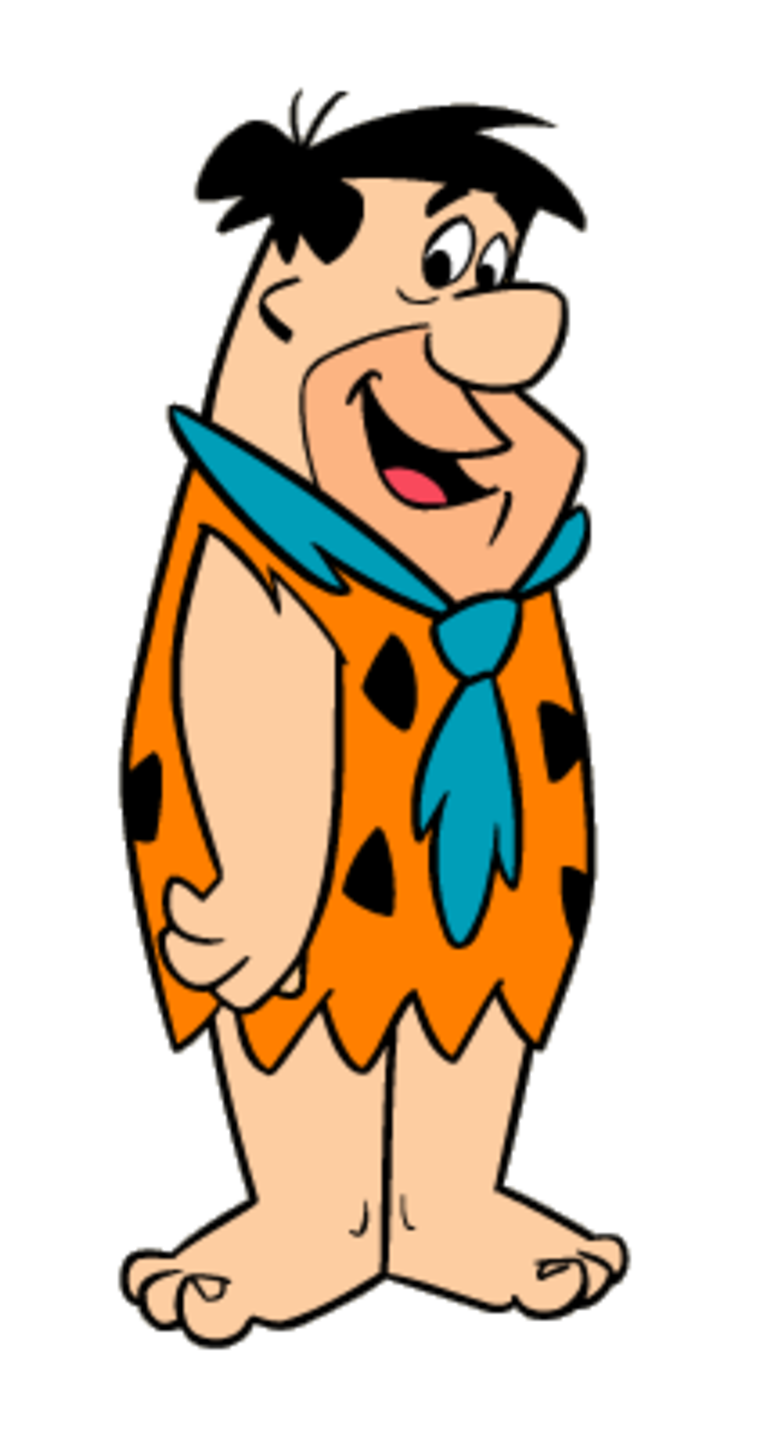 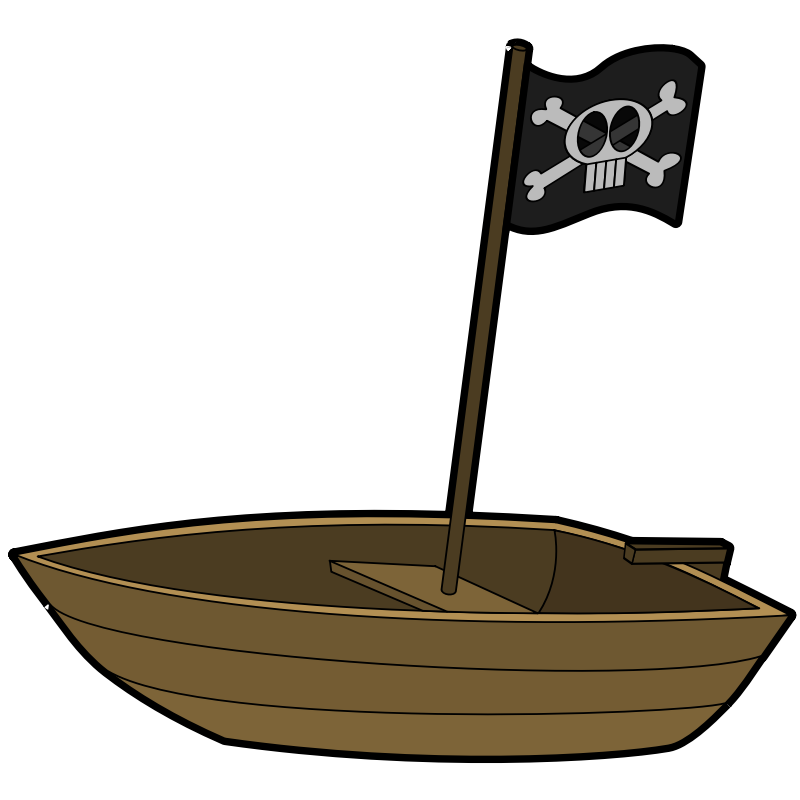 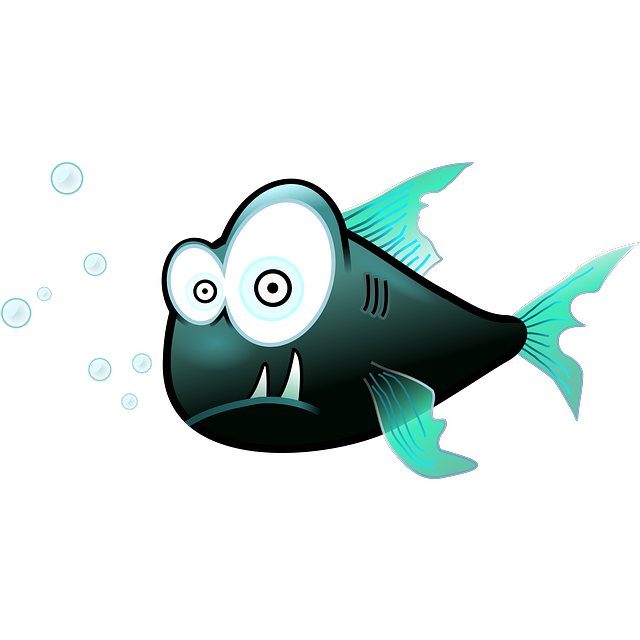 3rd iteration: a rope
still not user-friendly, but a strategic step
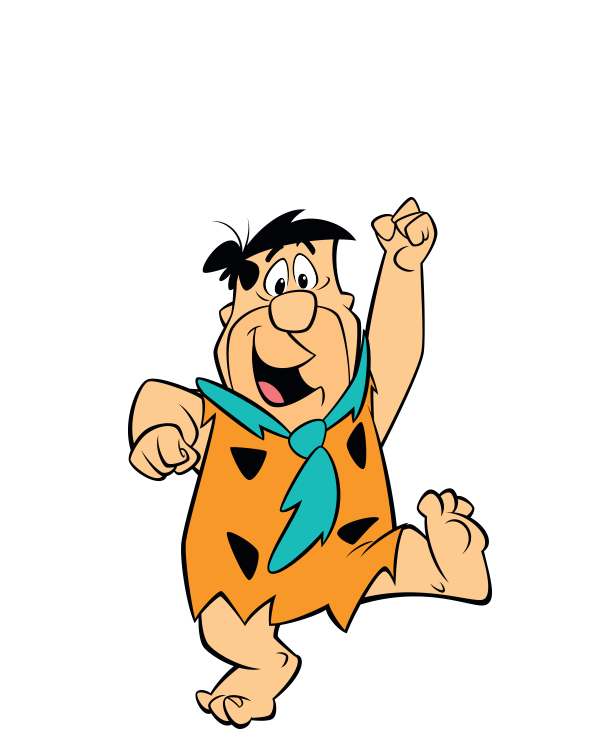 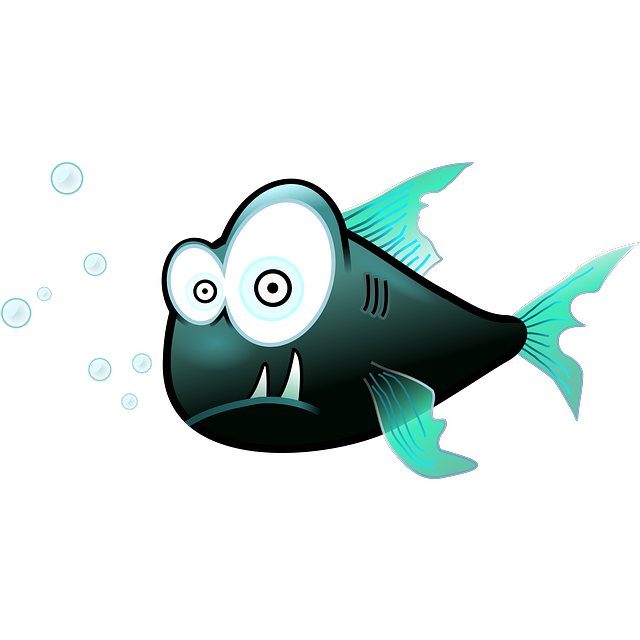 next iteration: rope bridge
pedestrians can cross, but it is risky
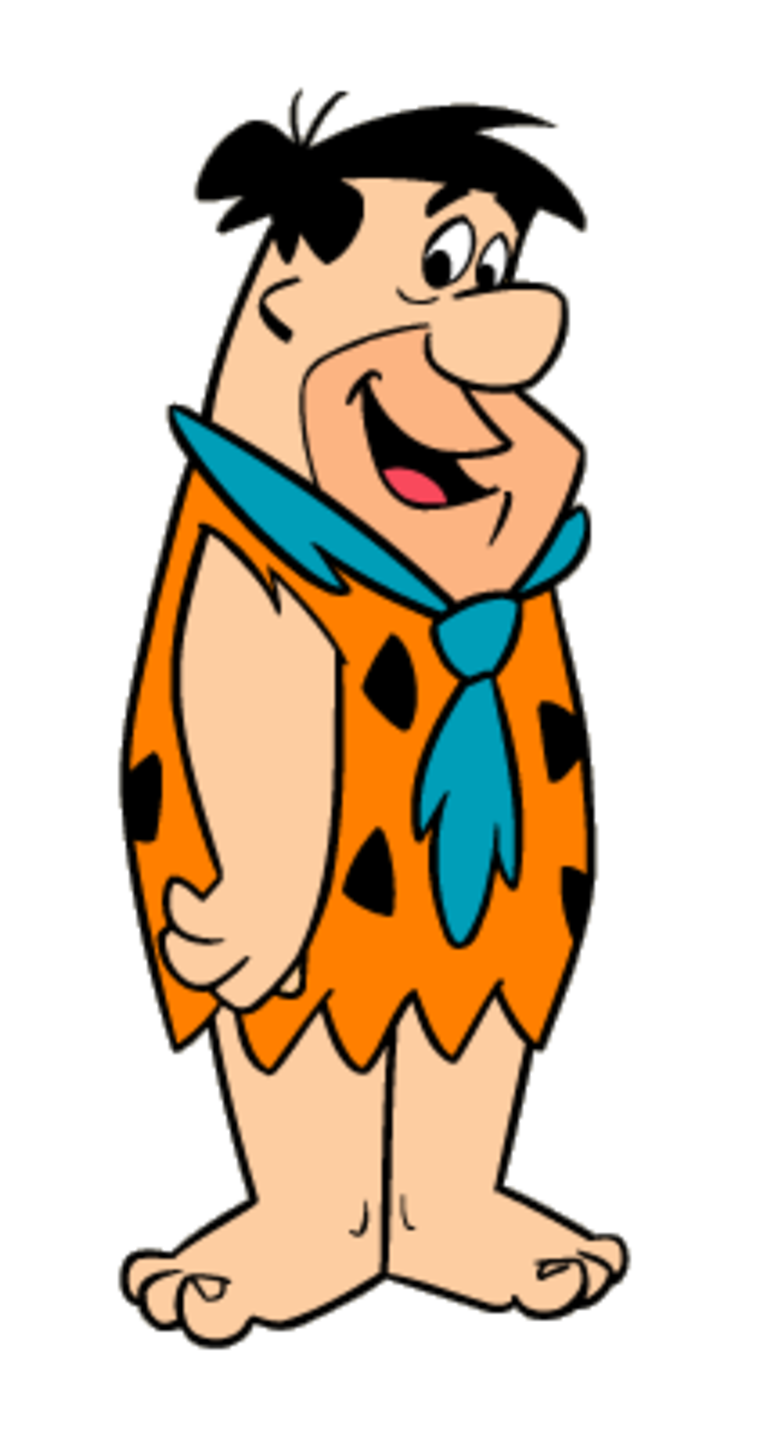 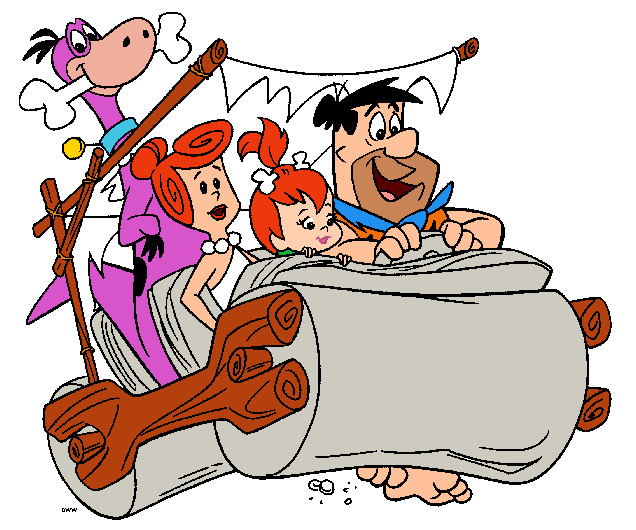 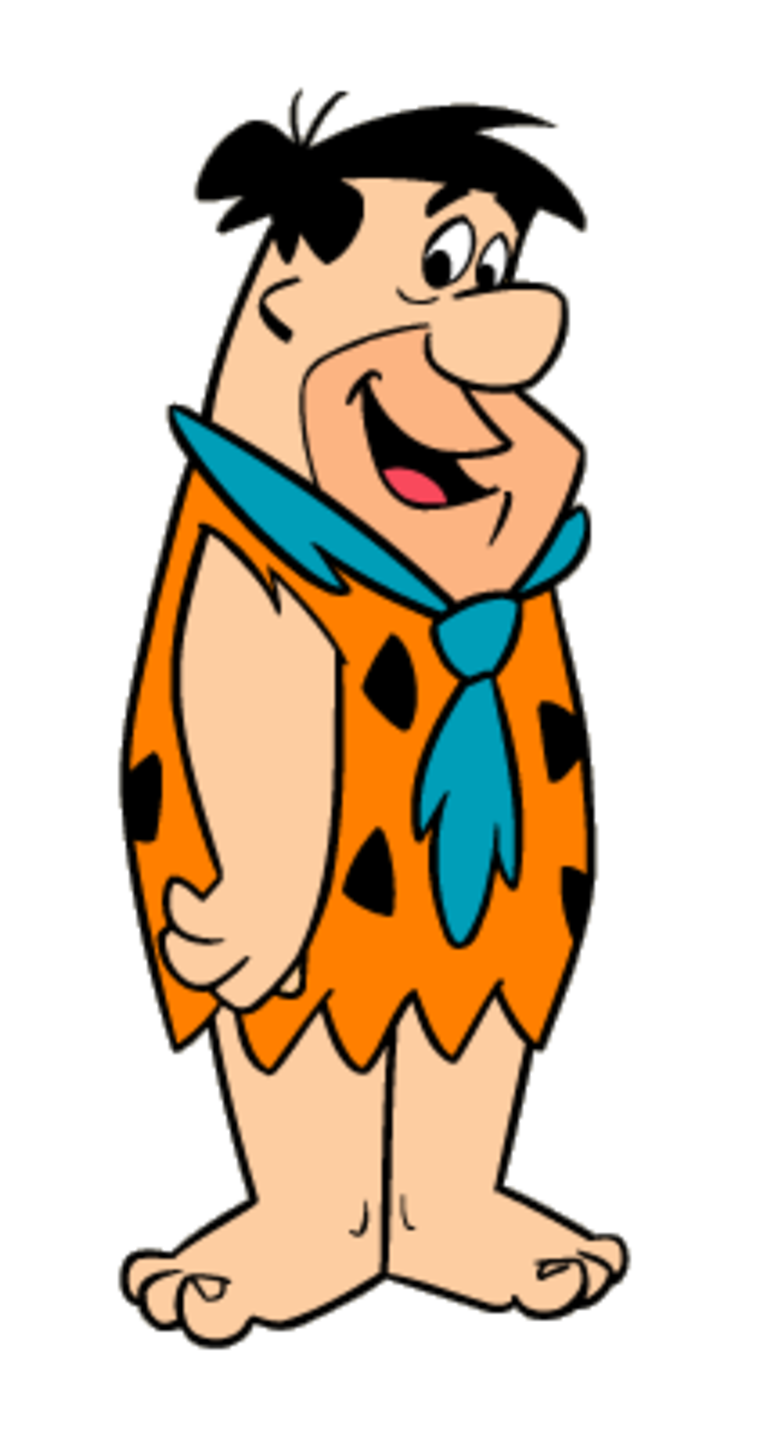 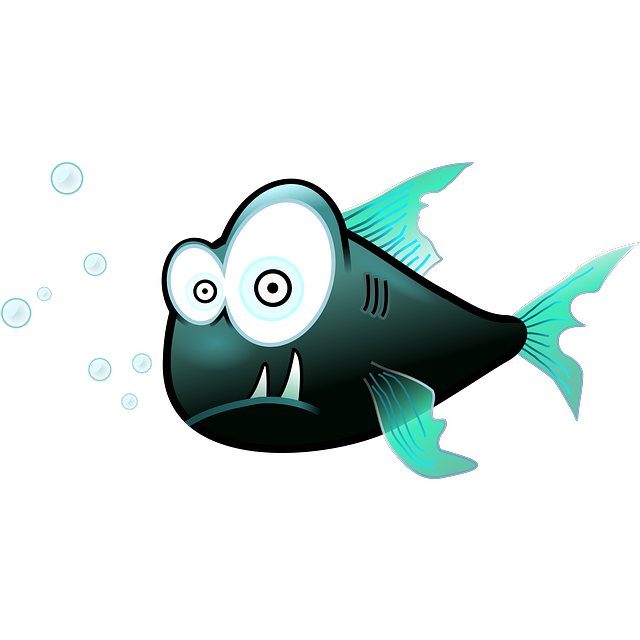 next iteration: wooden bridge
safe crossing, but pedestrians only
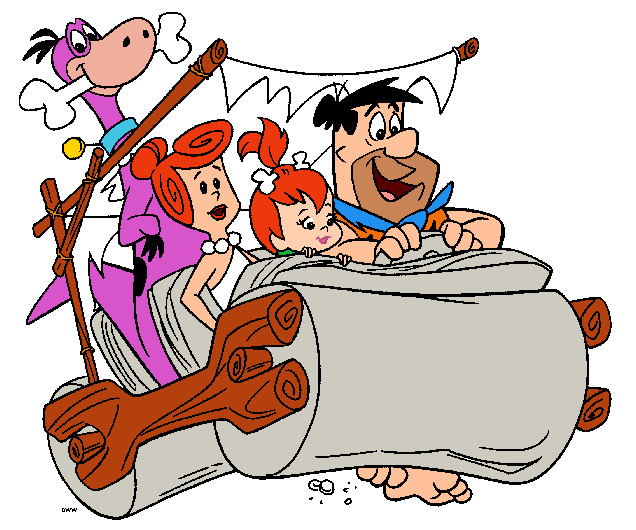 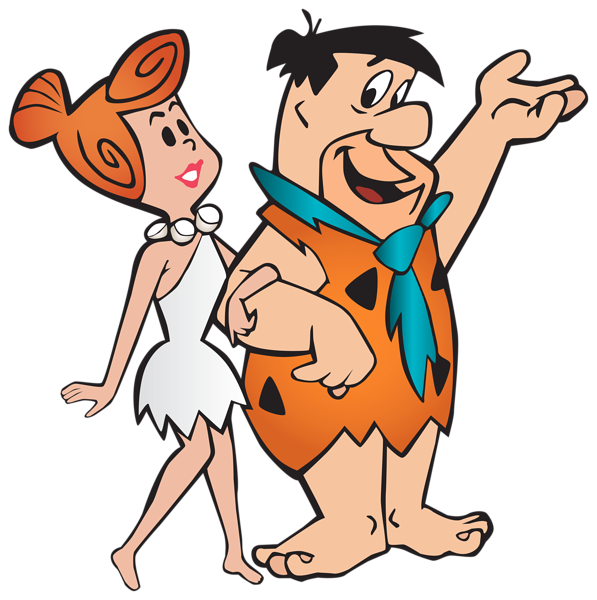 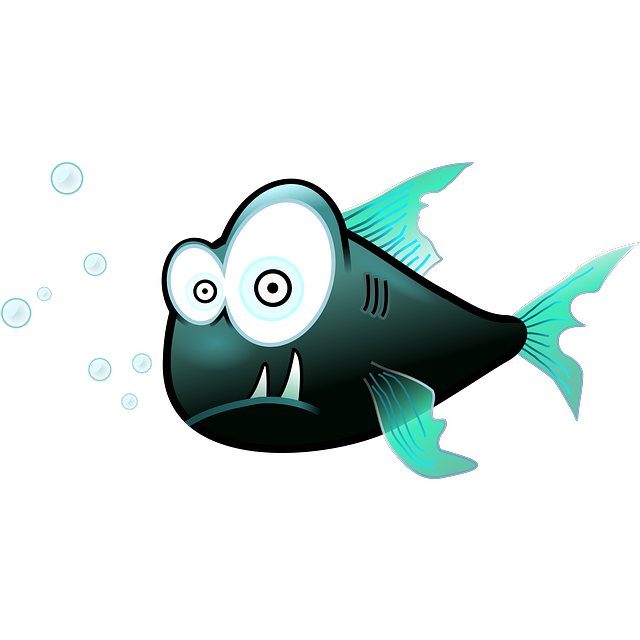 next iteration: concrete supports
almost done, more polishing needed
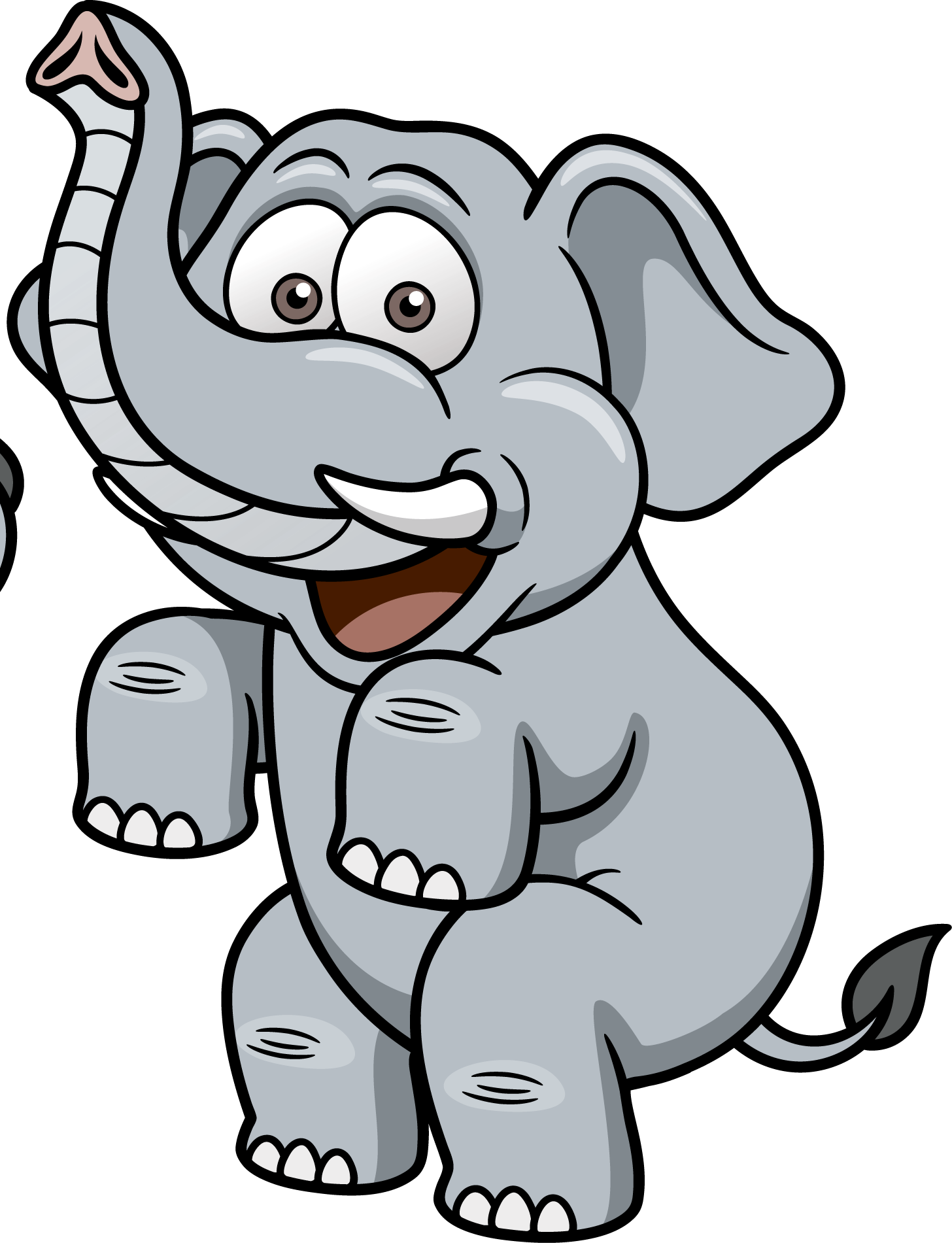 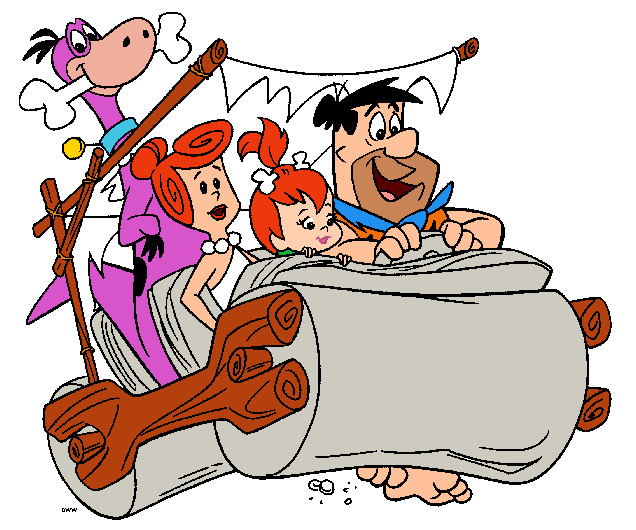 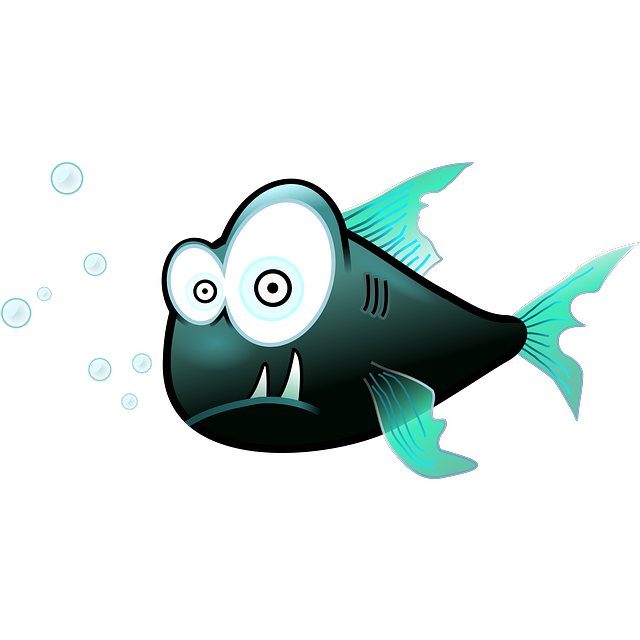 finally: solution accepted by customer
note: customer could cross from very 1st iteration
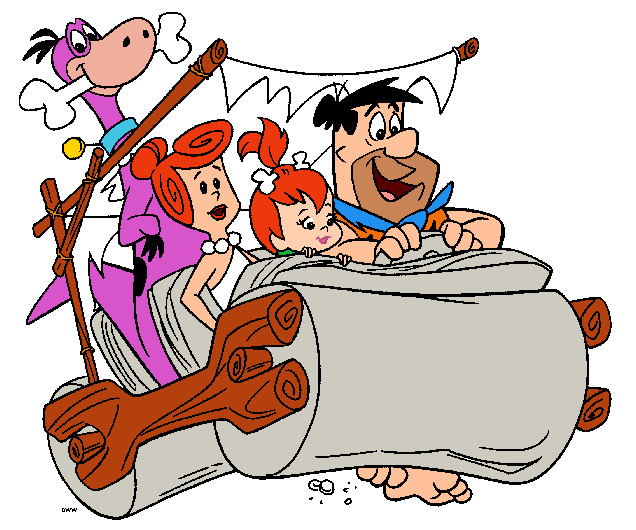 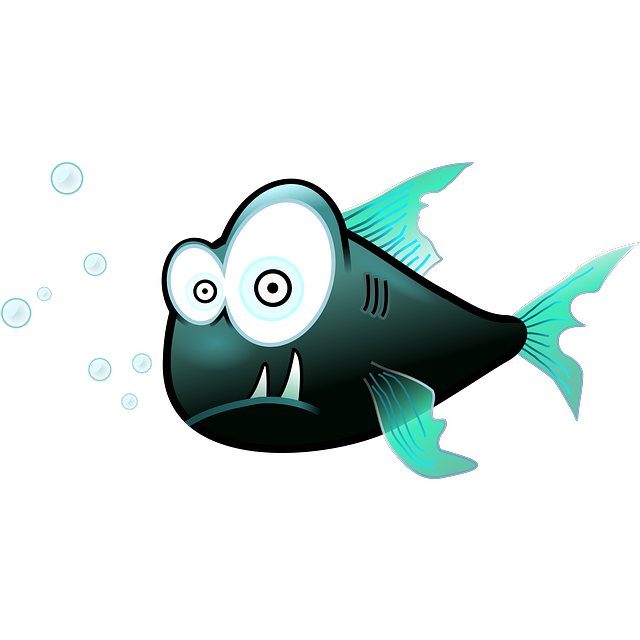 agile can also end up with something different, such as
customer might prefer boat(vs the expensive bridge)
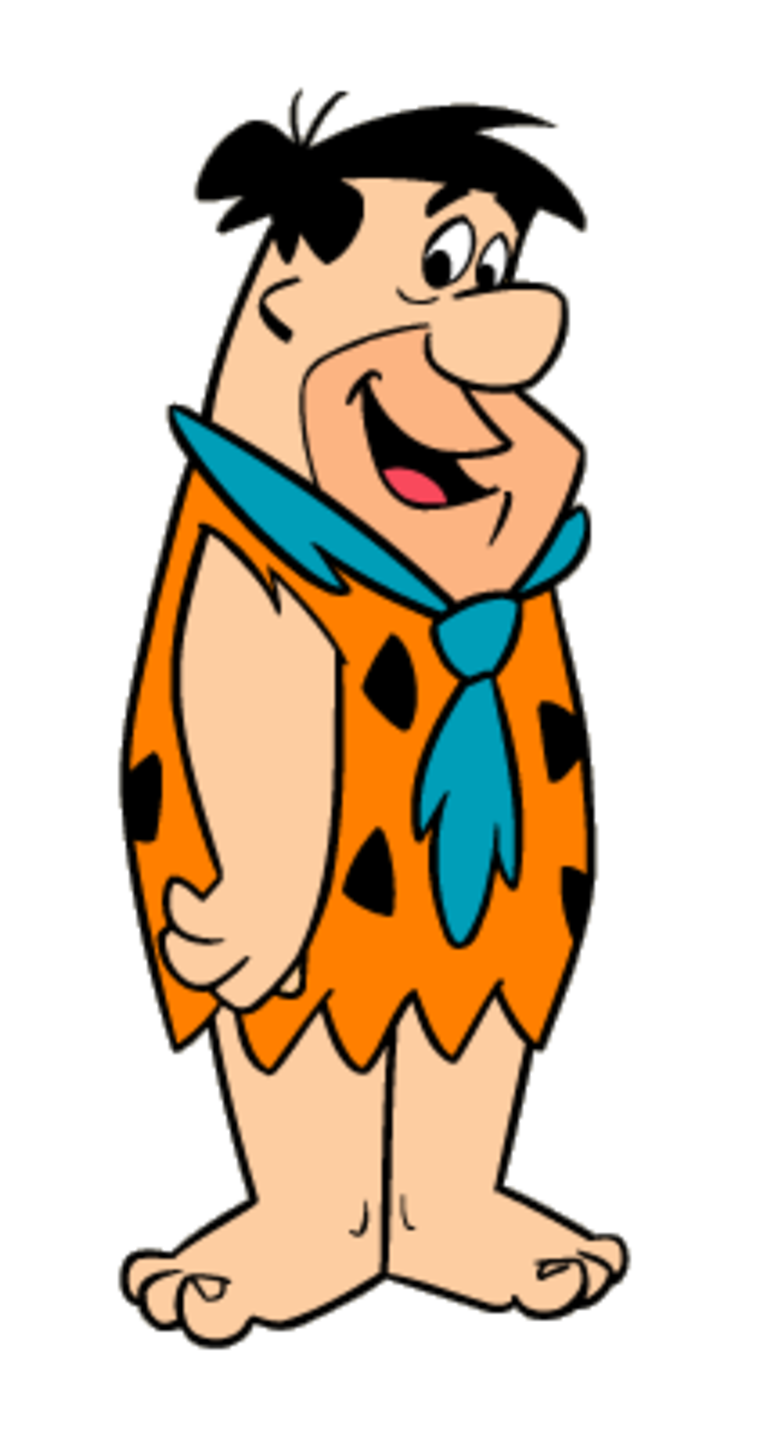 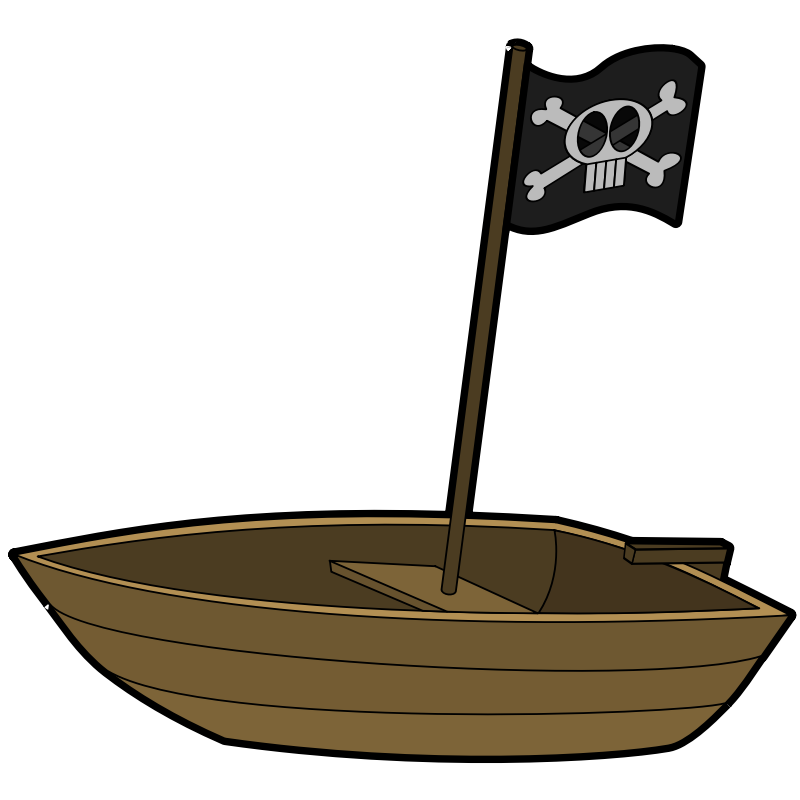 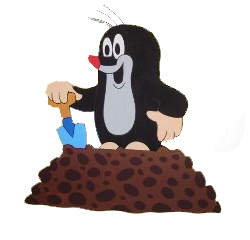 we may end up with a tunnel
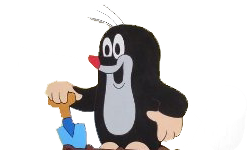 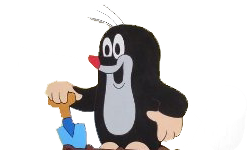 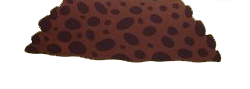 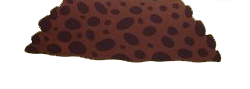 with a flying machine
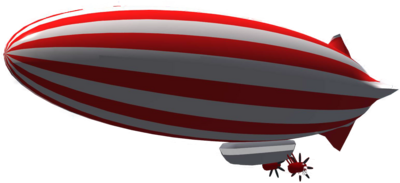 or we may end up with an Italian restaurant
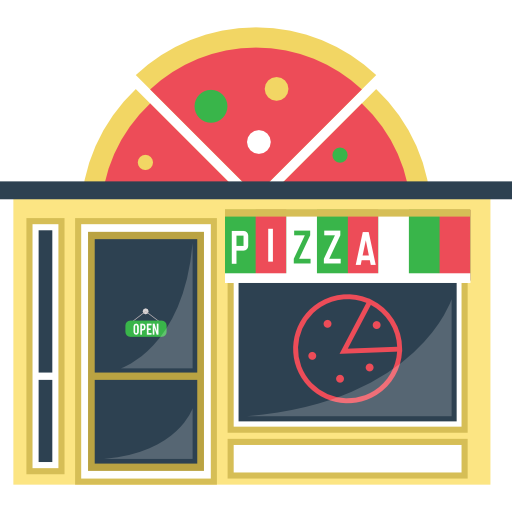 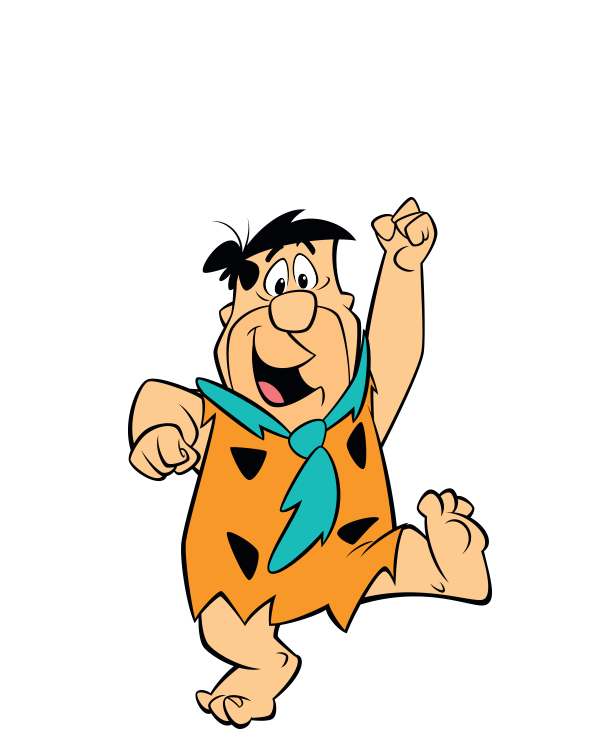 why cross the river when we can have pizza on this side too?
if agile fails, it creates a real mess!
suboptimal, overly complex solutions(due to weak planning)
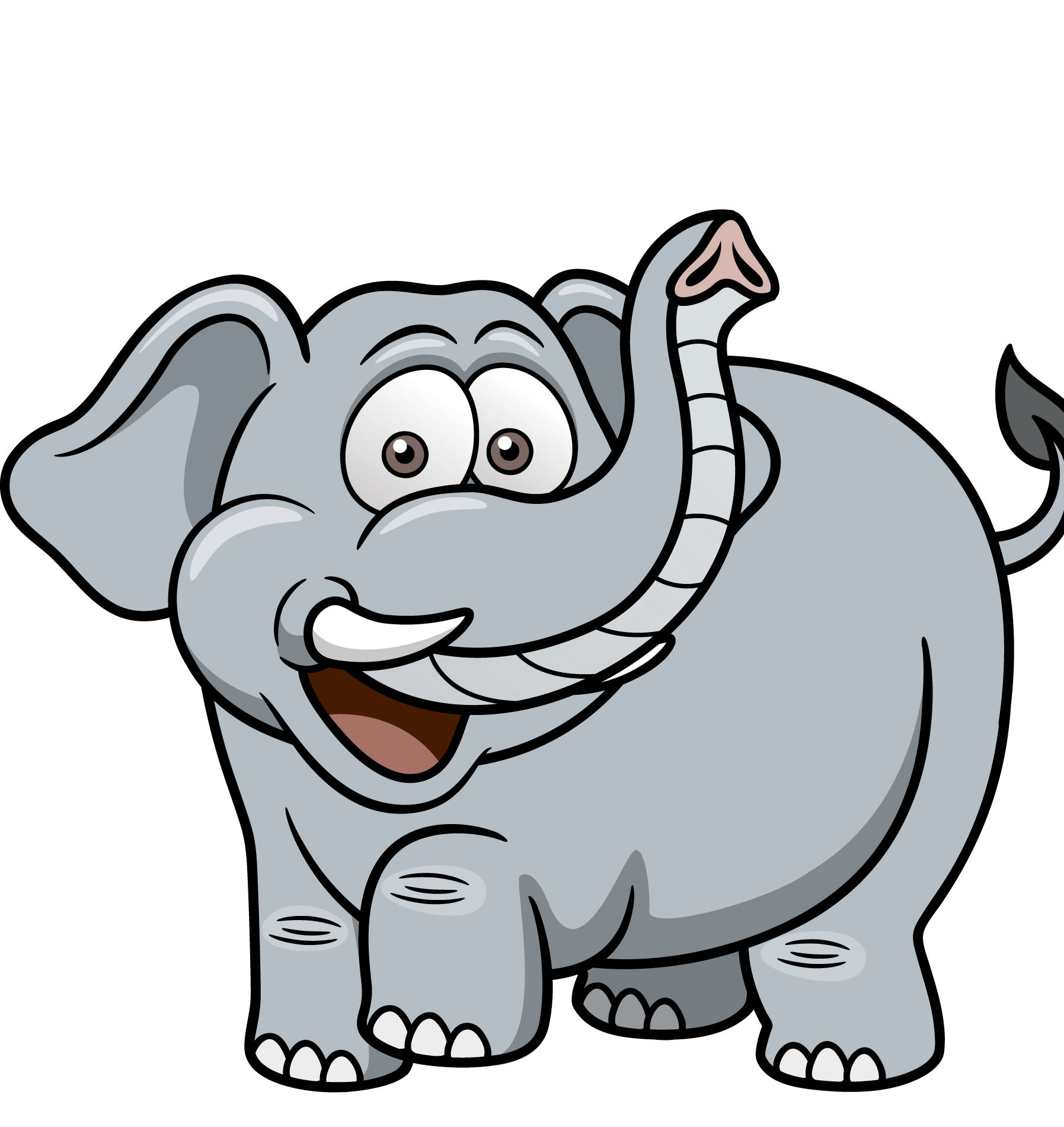 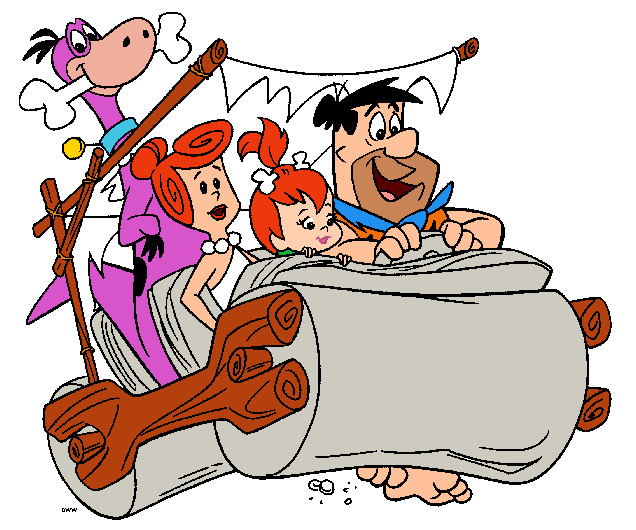 unrelated artifactsnot answering the customer’s need(due to lack of vision)
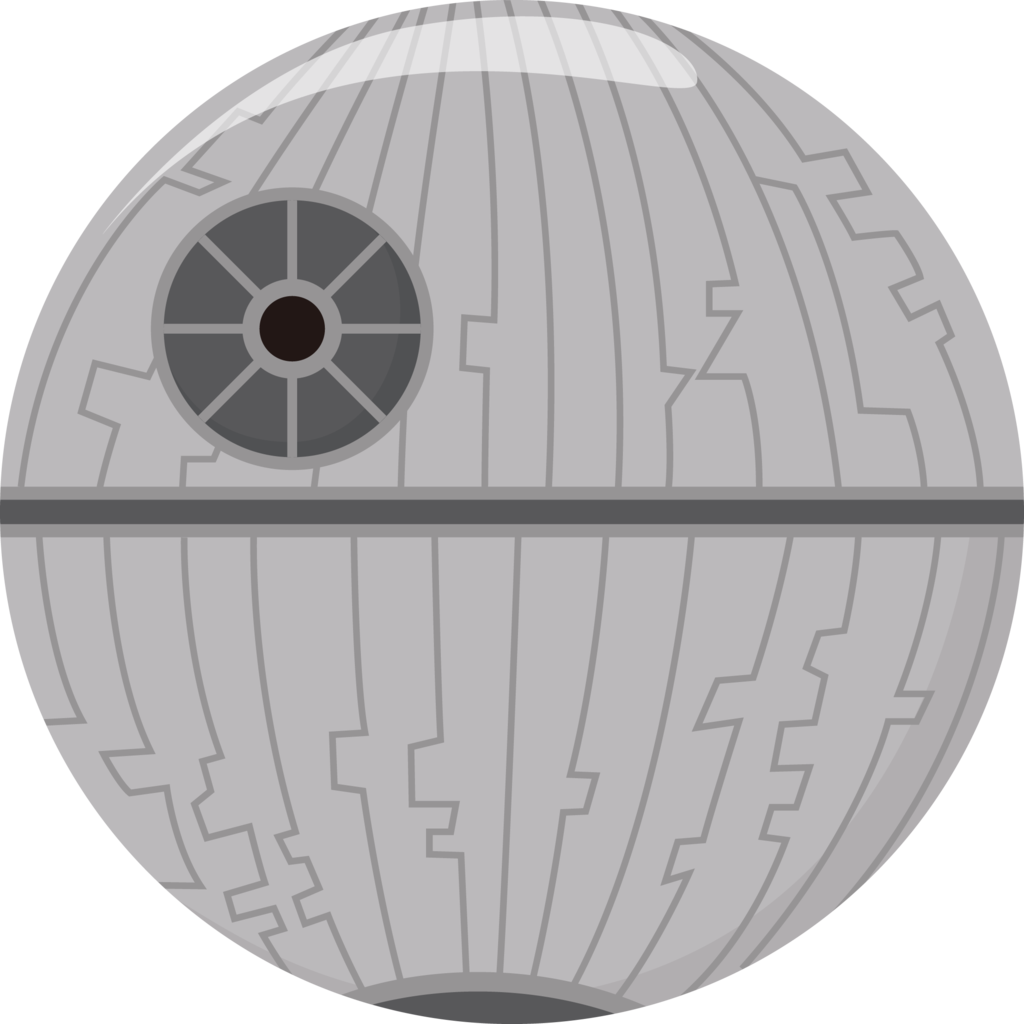 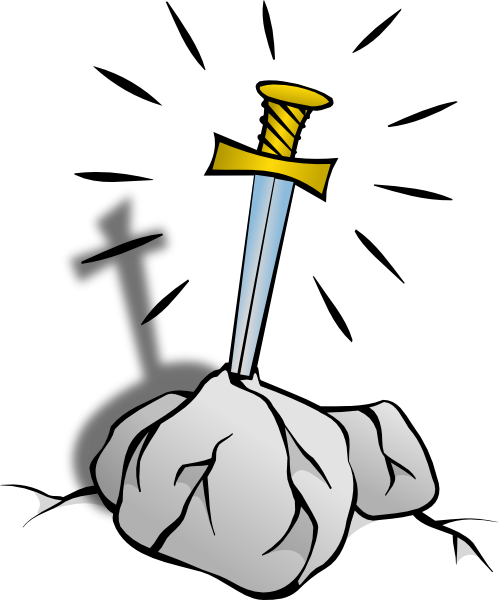 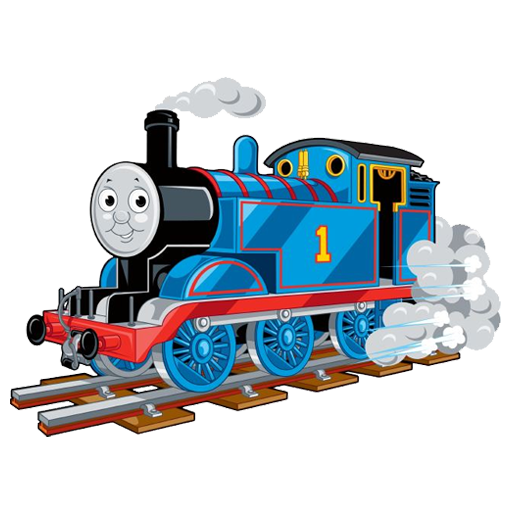 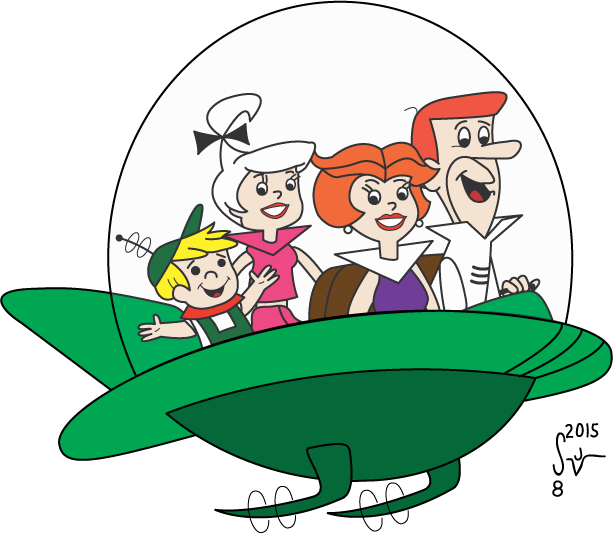 or may fail just like waterfall(if you do not communicatewith the customer enough)
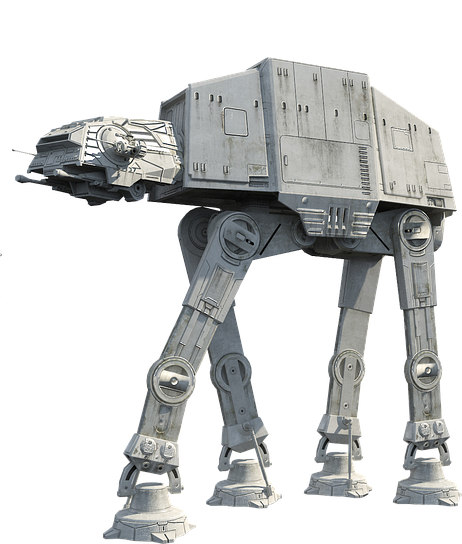 0
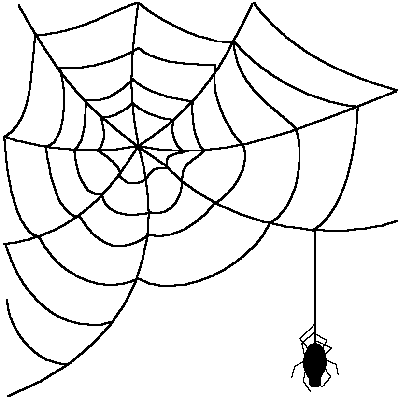 words like sprint, epic, jira, scrum or nodejs do not make
you agile...
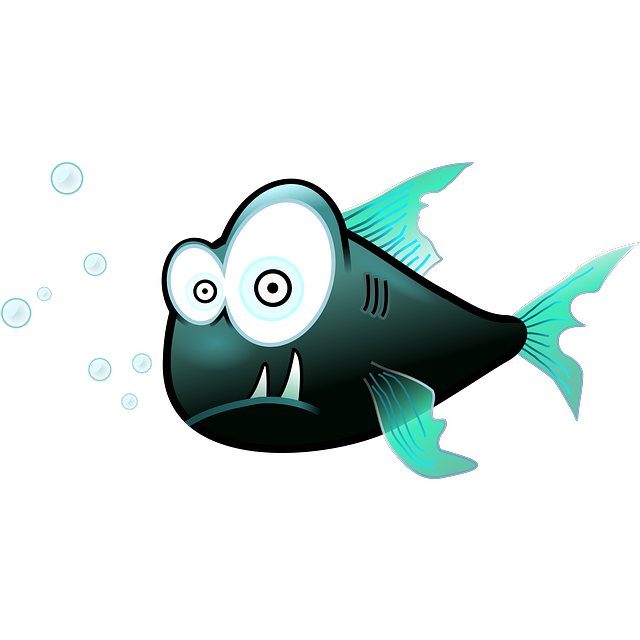 waterfall or agile?
waterfall can deliver the same results faster and cheaper...if customers can tell what they needagile will deliver something usefuleven if reqs are not known in advance
waterfall can better measure progress and can tell if you are in budget;…still, the project may fail completelyagile will always deliver something;hard to foresee what exactly, andhard to plan budget & measure progress
waterfall is better at fulfilling a contractagile is better at making customers happy(if they accept uncertainty and ifyou can release quickly and get feedback)
Thanks!
this animation has been made for non-commercial purpose, for fun; characters (in bitmap images) are properties of their respective owners, like Hanna-Barbera, Disney, etc.; the rest of this animation – excluding the copyrighted bitmap images – has been created by istvan@berta.hu and is released on 2018-09-30 under Creative Commons CC BY 4.0